Сила трения
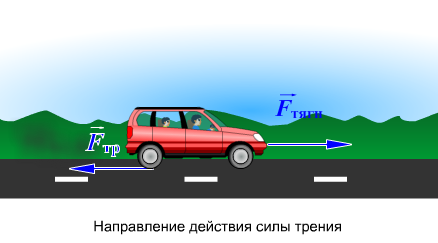 Сила, возникающая при соприкосновении поверхностей тел и препятствующая их перемещению относительно друг друга, называется силой трения.
Обозначается сила трения буквой F с индексом Fтр
Трение
скольжения
качения
покоя
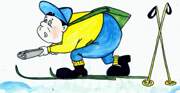 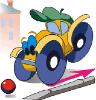 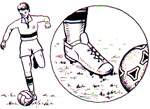 ПРИЧИНЫ ТРЕНИЯ:
Неровности			Взаимное
 поверхности			притяжение 						         молекул
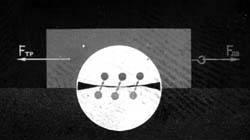 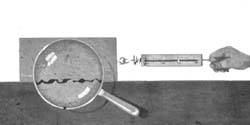 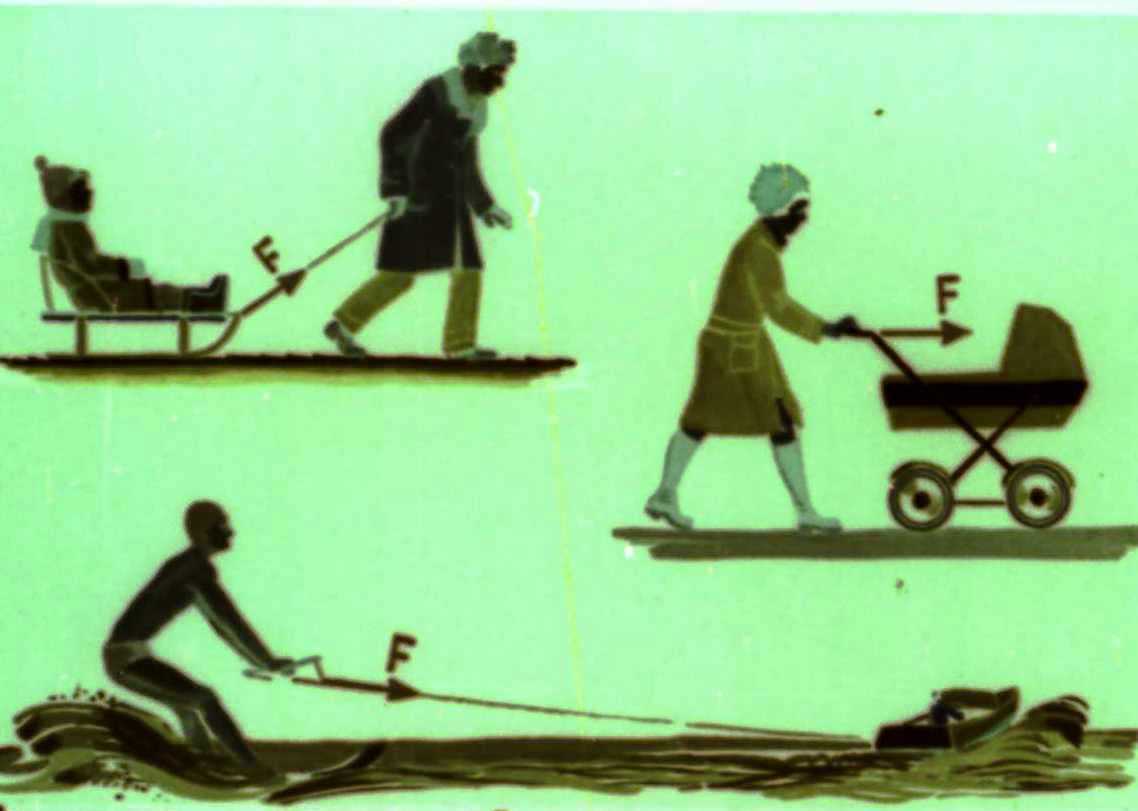 Движение одного тела по поверхности другого возможно только под действием силы F
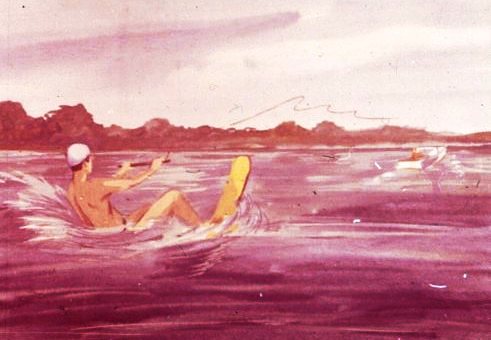 Уменьшение скорости движения и остановка тела вызваны действием силы трения. При движении тела в жидкостях и газах возникают силы сопротивления, также препятствующие движению.
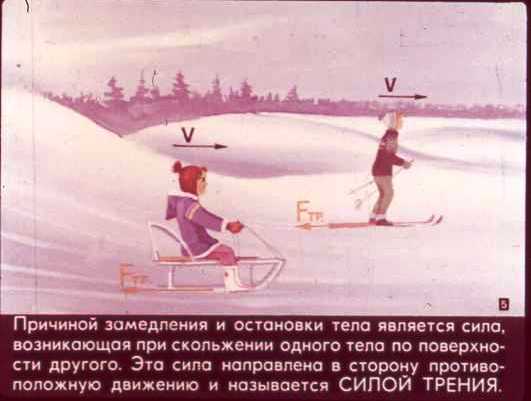 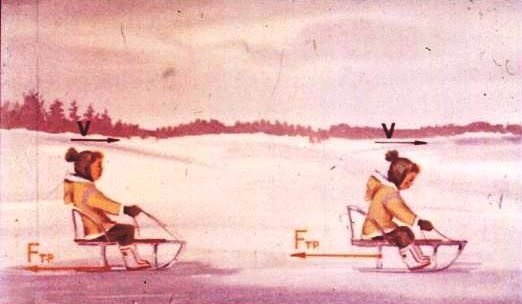 Сила трения возникает на границе соприкосновения двух тел. Для большей наглядности точку ее приложения целесообразно переносить на тело, движение которого мы рассматриваем.
Какое трение больше?
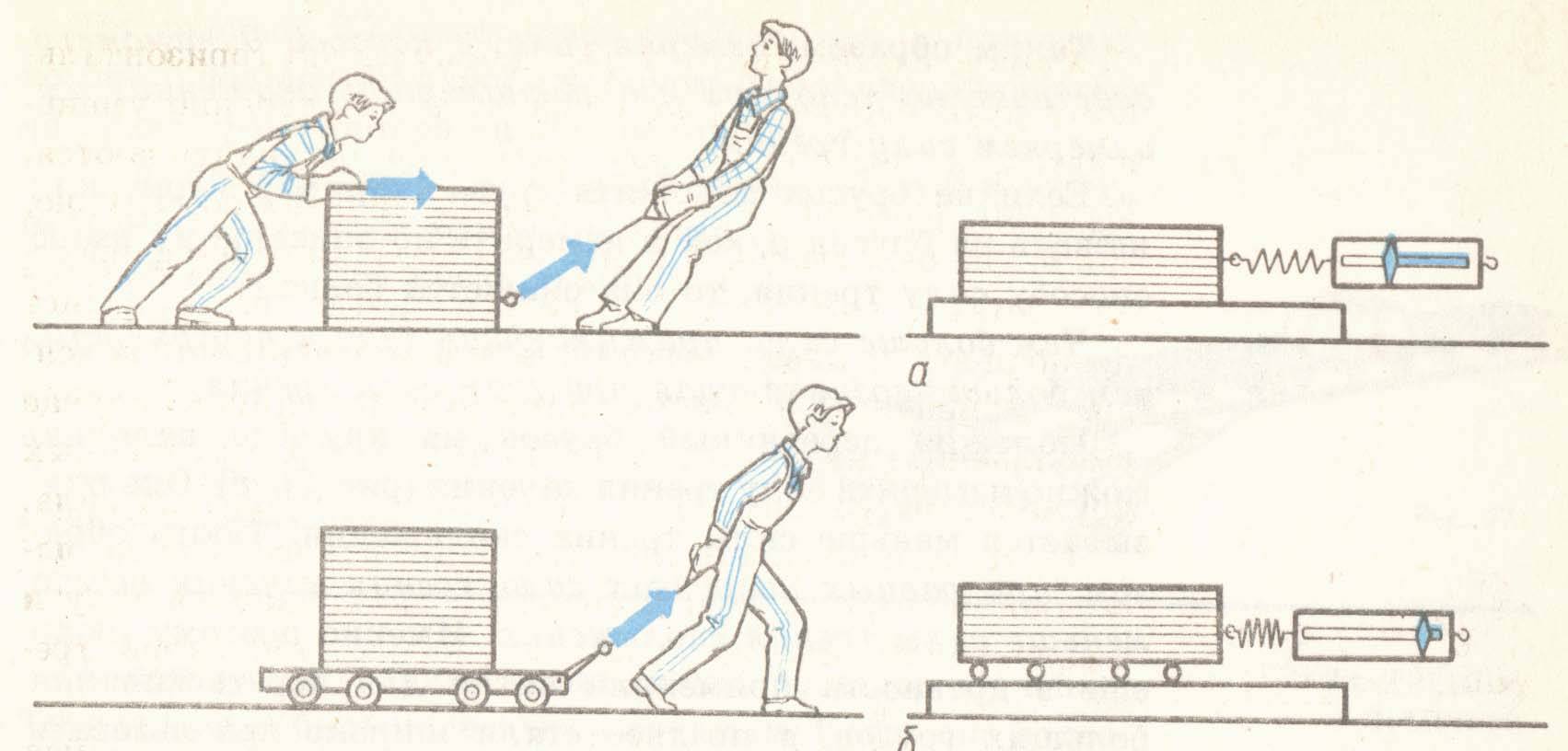 Силы трения зависят:1. От веса тела2. От рода материала поверхностей3. от качества шлифовки поверхностей.
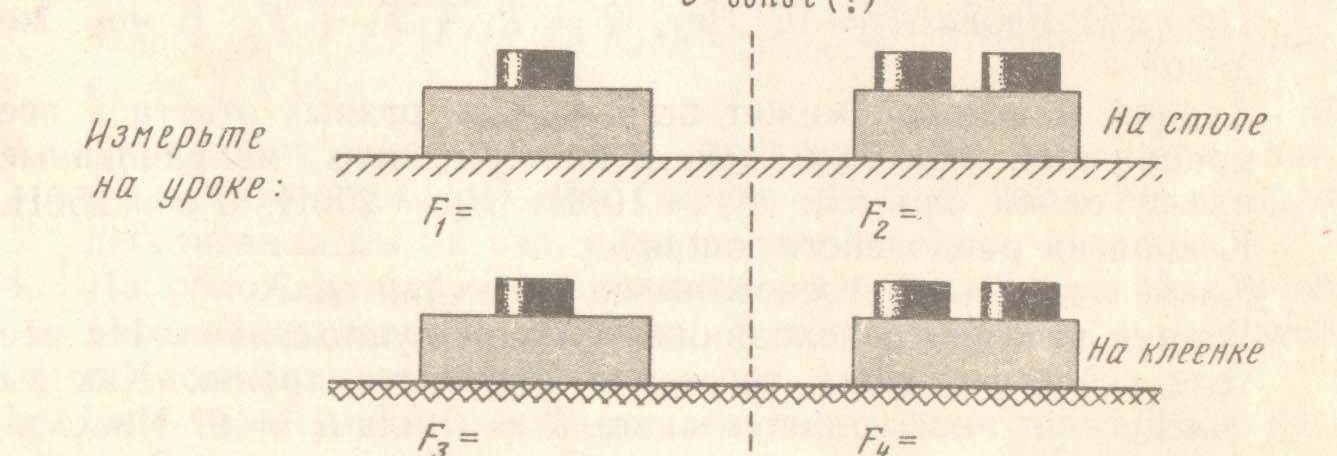 Силы трения не зависят:
1. От площади соприкасающихся поверхностей
Способы увеличения трения
Трение бывает не только вредным, но и полезным.
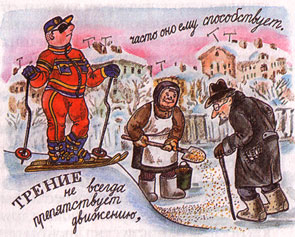 Использование специальных материалов
Чтобы увеличить трение, надо:
Увеличить нагрузку (вес)
Увеличить шероховатости поверхностей
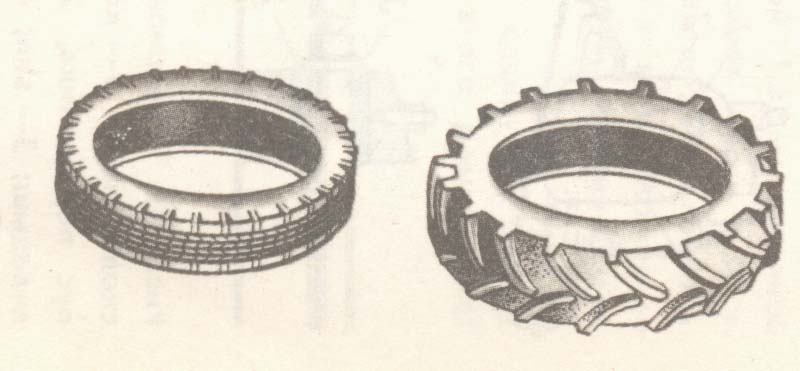 Как уменьшить трение?
Шлифовка деталей		Смазка трущихся 						поверхностей и 						подшипники
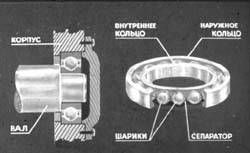 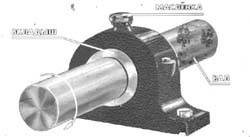 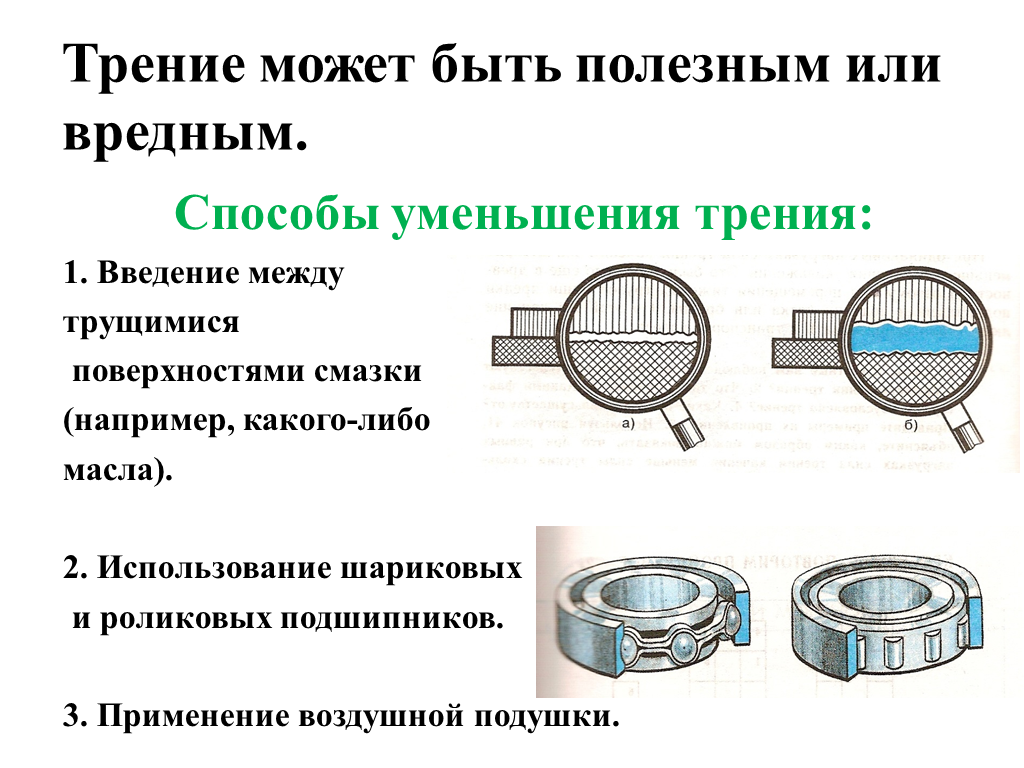 Способы уменьшения трения
Замена трения скольжения трением качения
Смазка
Шлифование
Спасибо за внимание